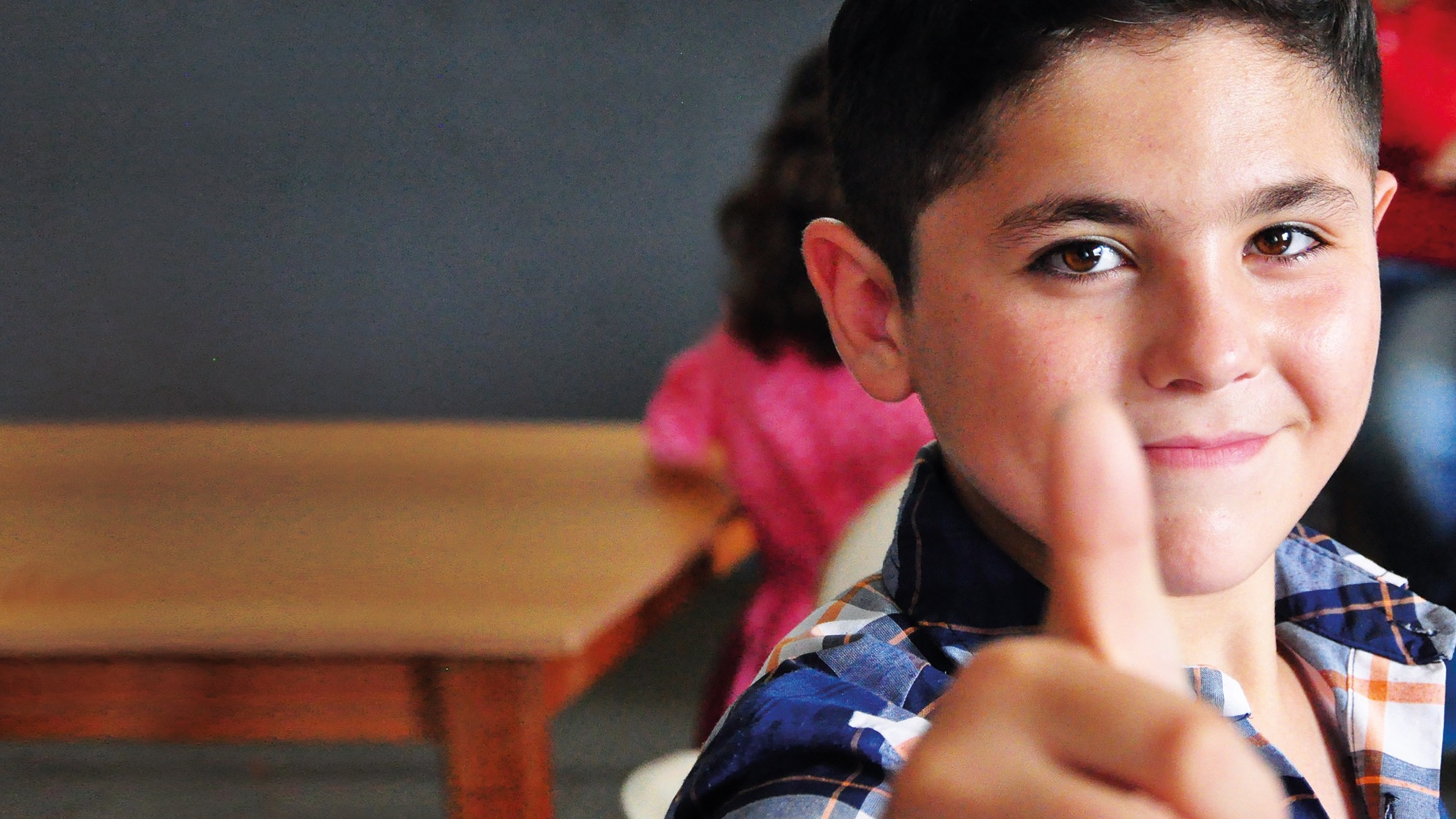 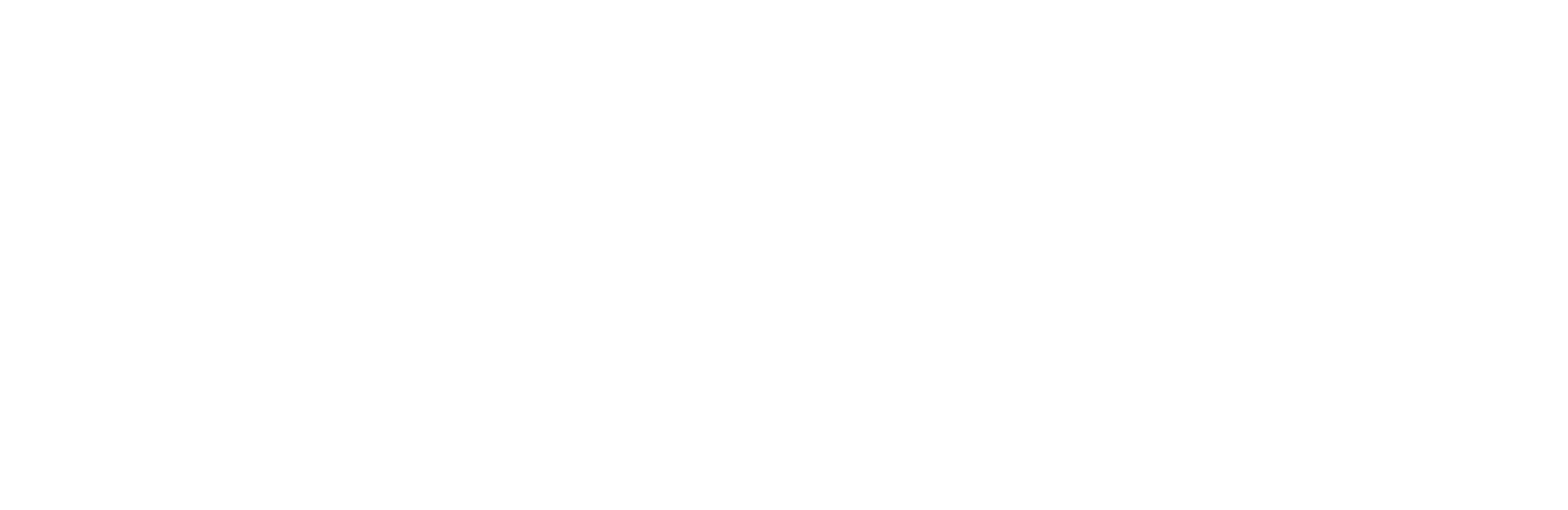 2019 - 2021
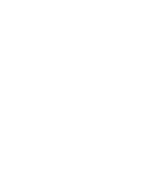 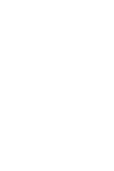 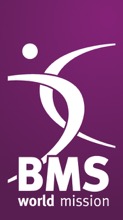 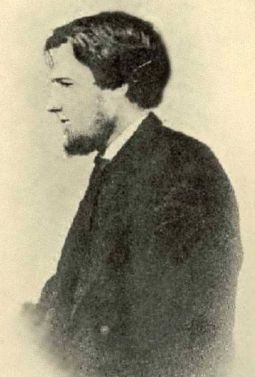 Timothy Richard
1845 – 1919

Cenhadwr o Gymru i Tsieina
[Speaker Notes: Yn 2019, bydd Undeb Bedyddwyr Cymru yn cofio ei bod yn ganrif ers marwolaeth un o’n cenhadon gorau – Timothy Richard. Yn wreiddiol o
Sir Gaerfyrddin, anfonodd Cymdeithas Genhadol y Bedyddwyr ef i Tsieina ym 1869 ac fe’i hadwaenir fel un o genhadon mwyaf arloesol ei ddydd, a gwelir
ei waddol amlycaf yng ngwaith y Gymdeithas Genhadol – y BMS – hyd heddiw.

Fe chwaraeodd ran bwysig yn ystod Newyn Mawr Tsieina 1876-1879, a sefydlu prifysgol Tsieineaidd-Gorllewinol a oedd yn teimlo’n angerddol ynghylch rôl addysg fel ffordd o leddfu ac atal dioddefaint. Fe’i parchwyd gymaint gan yr awdurdodau yn Tsieina – am ei angerdd, ei drugaredd a’i barch tuag at eu diwylliant – fel y’i gwobrwywyd â statws Urdd y Ddraig Ddwbwl.]
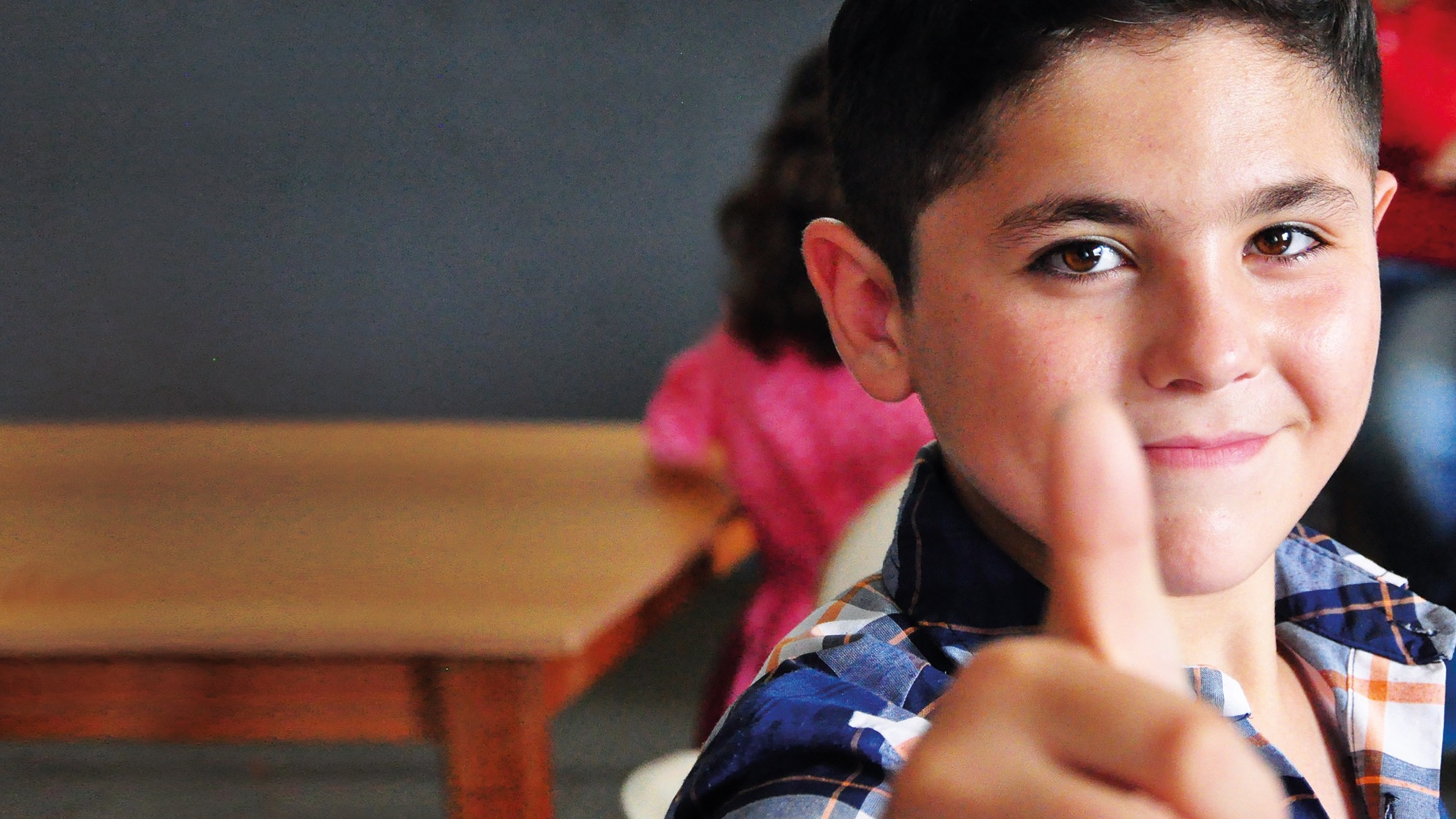 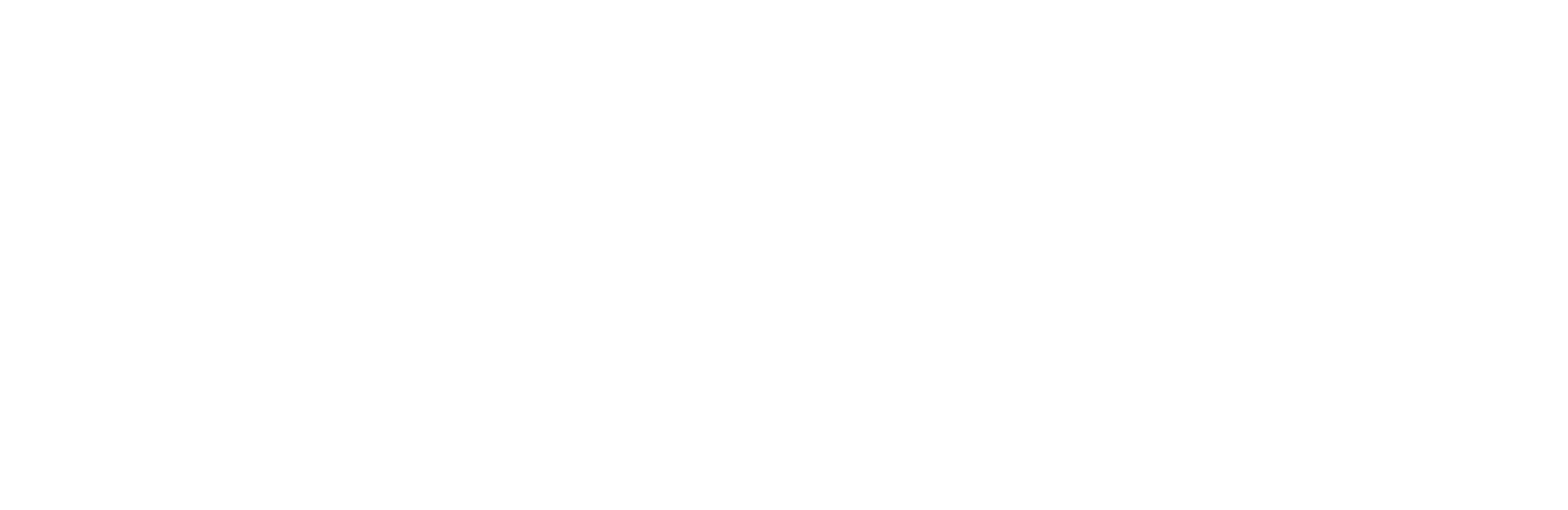 2019 - 2021
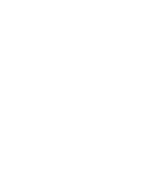 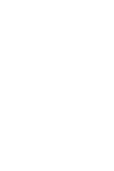 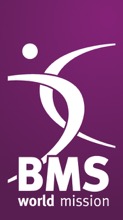 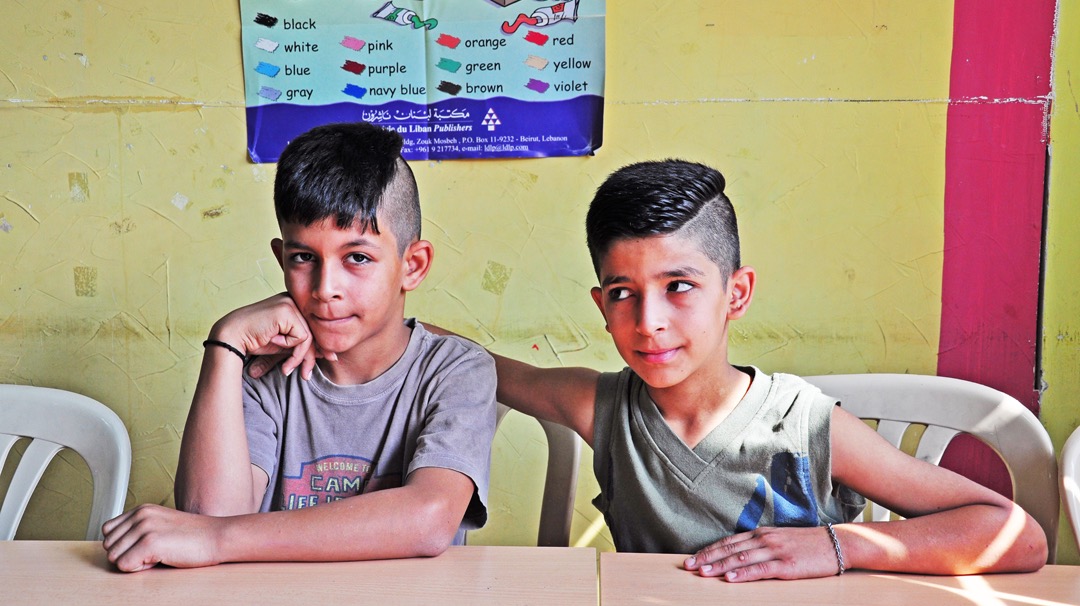 [Speaker Notes: Dyma Gabi a Maher. Mae Gabi yn 10 a Maher yn 11 ac maen nhw’n hanner brodyr. Maen nhw’n dod o Homs yn Syria a heddiw maen nhw’n byw tu allan i Beirut yn Lebanon – gwlad a fu’n gartref iddynt ers saith mlynedd.

Un o hoff bethau Gabi yw dysgu geiriau newydd, ac er ei fod yn mwynhau chwarae pêl-droed, mae e’n cyfaddef nad yw e cystal â Maher ei frawd. Mae Maher yn ddireidus. Ac yn hyderus. A dywed ei fod mewn trwbwl tipyn mwy na’i frawd!

Mae eu teulu yn byw mewn pabell a cysgant ar fatresi ar lawr. Nid dyna bywyd pob ffoadur, ond dyma fywyd eu teulu nhw.]
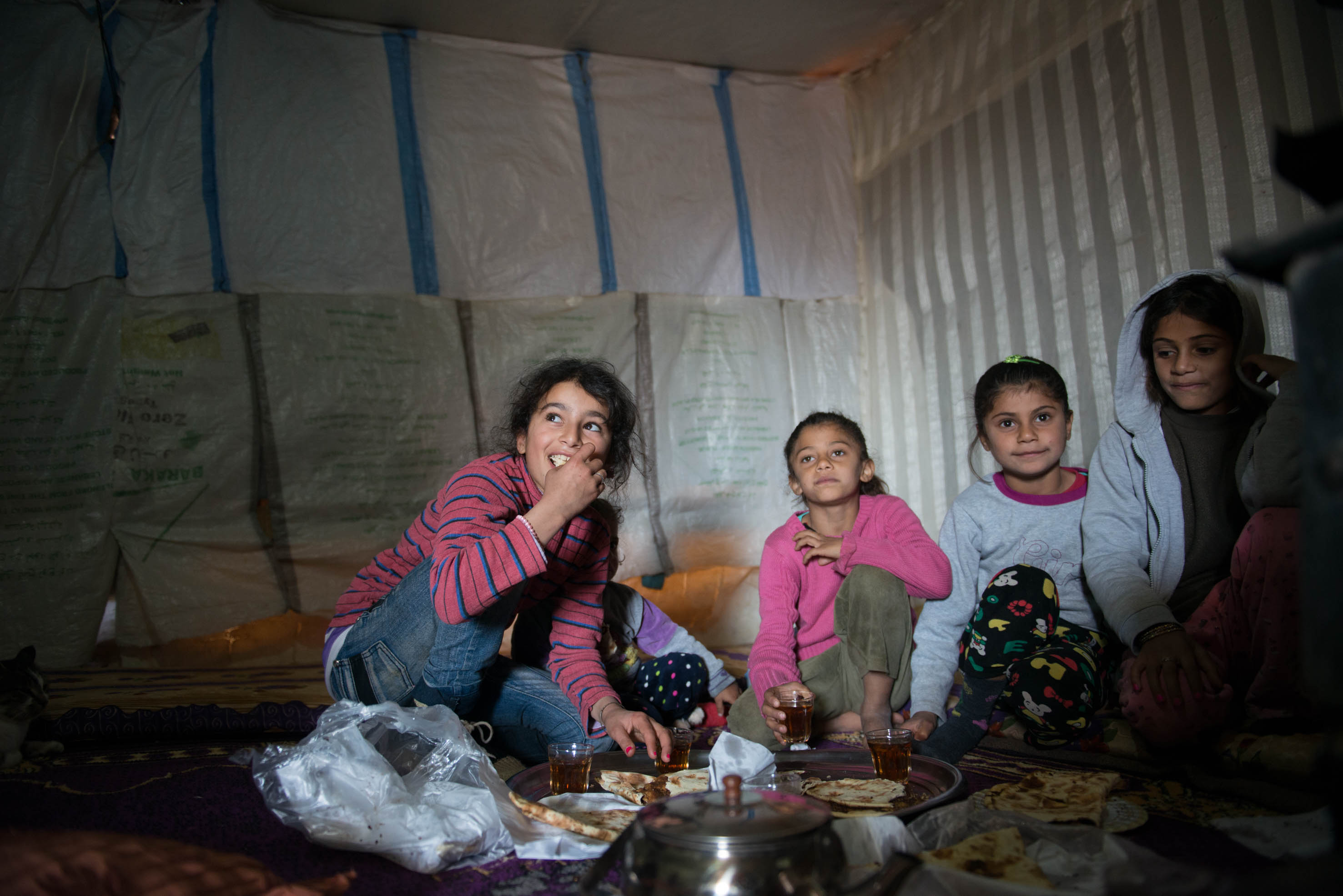 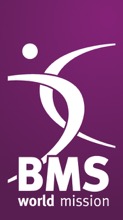 [Speaker Notes: Mae bywydau plant fel Gabi a Maher wedi eu chwalu a’i diwreiddio gan ryfel. Maen nhw’n byw mewn gwlad a dresmaswyd unwaith gan Syria – eu gwlad hwy. Y perygl yw y byddant yn colli blynyddoedd o ysgol, a bod eu gobaith am gyflogaeth ac o gyrraedd eu potensial yn diflannu. Rydym eisiau helpu mwy o blant ffoaduriaid fel Maher i fynd yn ôl i’r ysgol, ble gallant ddysgu, cael eu hysbrydoli, a hawlio eu plentyndod yn ôl.]
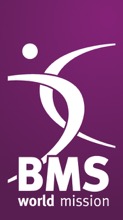 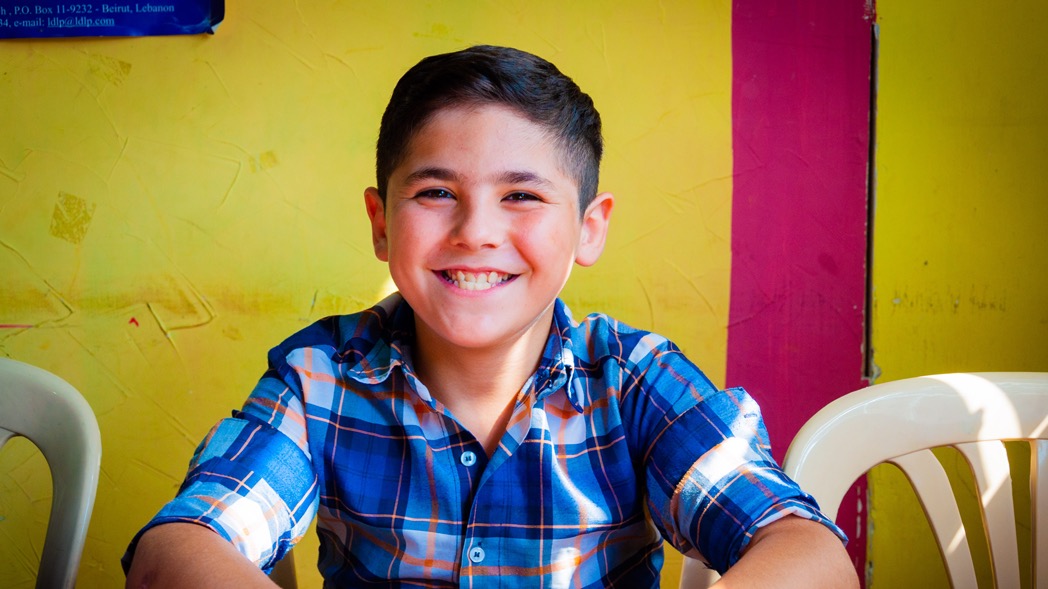 [Speaker Notes: 11 oed yw Malick. Mae ganddo wên ddireidus ac mae bob amser yn barod i blesio’r camera.

Cwrdiaid yw Malick a’i chwaer Sara. Maen nhw’n ddau ymhlith 1.5 miliwn o Syriaid a amcangyfrifir sy’n byw yn Lebanon heddiw. Dônt o gefndir Mwslemaidd ond yn fwyaf pwysig maen nhw’n blant sydd angen mynediad i addysg.

Mae Malick yn caru Arabeg a Saesneg, Sara yn caru celf a chrefftau. Gwelant eisiau eu neiniau a’u teidiau.

Gadawsant Syria pan drawyd tŷ eu cymdogion gan fom. Fe redon nhw. A phan aethant yn ôl, doedd ganddyn nhw ddim cartref. Dim ond rwbel. Cyrhaeddont Lebanon a’r unig beth oedd ganddynt oedd y dillad ar eu cefnau a dim arall.]
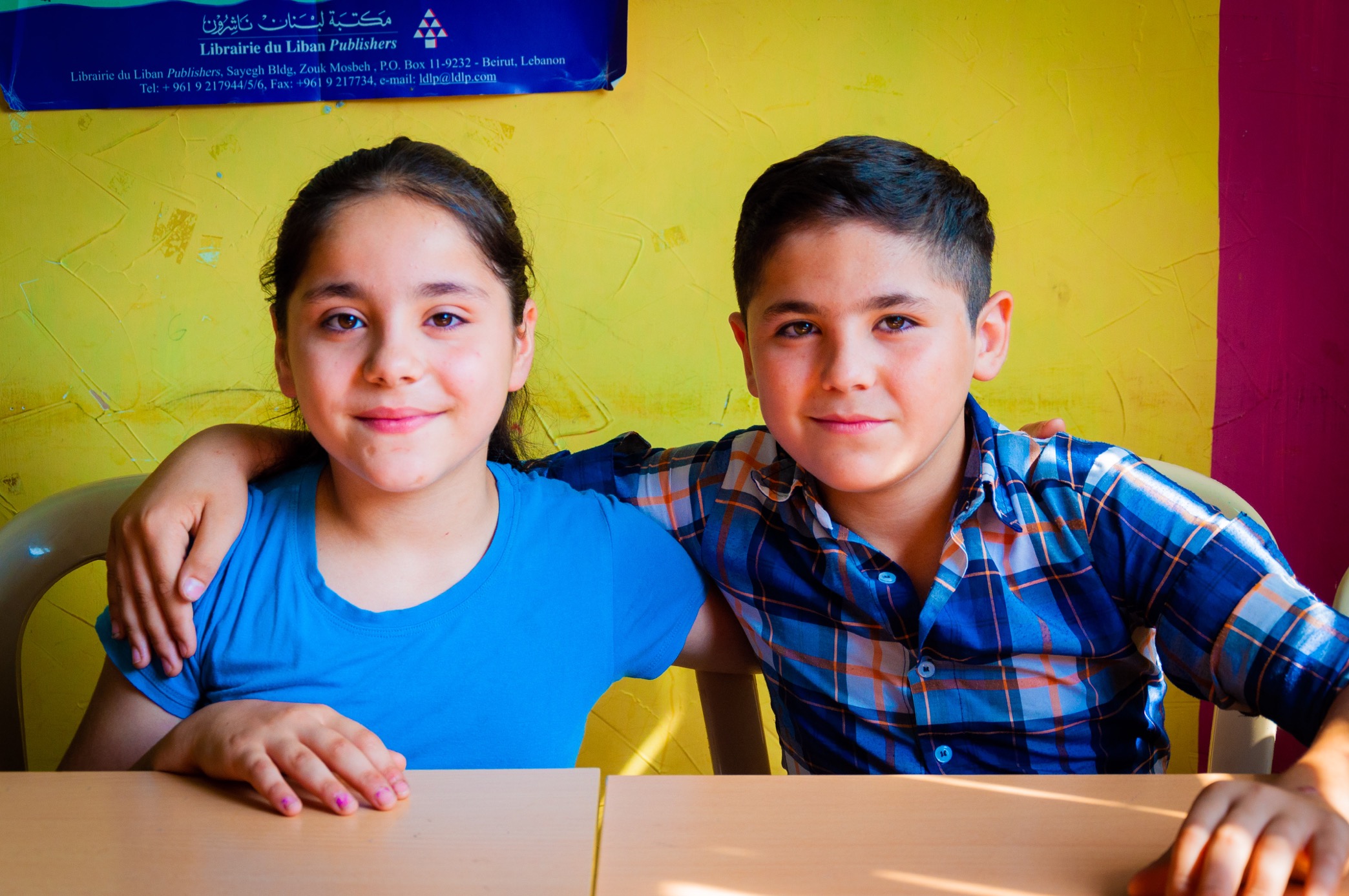 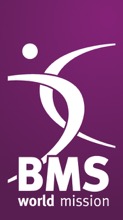 [Speaker Notes: Yn y lluniau yma mae Malick a Sara ar drydydd llawr adeilad heb wydrau yn y ffenestri sydd yn nhref wasgaredig a phoeth Beirut. Mae’r waliau a’r nenfwd concrid wedi eu haddurno â’r wyddor a lluniau o’r Beibl, mae neuadd wedi ei ddodrefni â chadeiriau gardd a llenni trwm.

Dyma eu hysgol. Treuliodd Malick a Sara ddwy flynedd tu allan i’r dosbarth cyn i’w mam ddod o hyd i’r lle yma. Maent yn bell o adref ond, heb y llond llaw o athrawon yma, fyddai dim gobaith ganddynt o gael addysg.

Gall bywyd fod yn anodd i ffoaduriaid. Gall pobl fod ag agwedd anystyriol a bod yn anwybodus o’u sefyllfa. Ond yn yr ysgol cânt eu trin yn gyd-radd. “Mae’r athrawon yn gofalu amdanom,” meddai Sara. “Dydyn nhw ddim yn gweiddi arnom ni, a phan fyddwn yn drist bydd athrawon yn dod a’n gwneud yn hapus eto.” Daeth eu mam, Roshina, o hyd i waith yn y ganolfan addysg fel glanhäwr. Fe dderbyniodd Iesu i mewn i’w bywyd ac mae’n frwd dros rannu am eu Harglwydd gydag aelodau eraill o’r teulu.

Bu hyn i gyd yn bosib oherwydd cefnogaeth y BMS. Ac rydym eisiau i’r ganolfan dyfu a helpu mwy o blant fel Malick a Sara.]
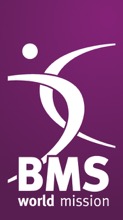 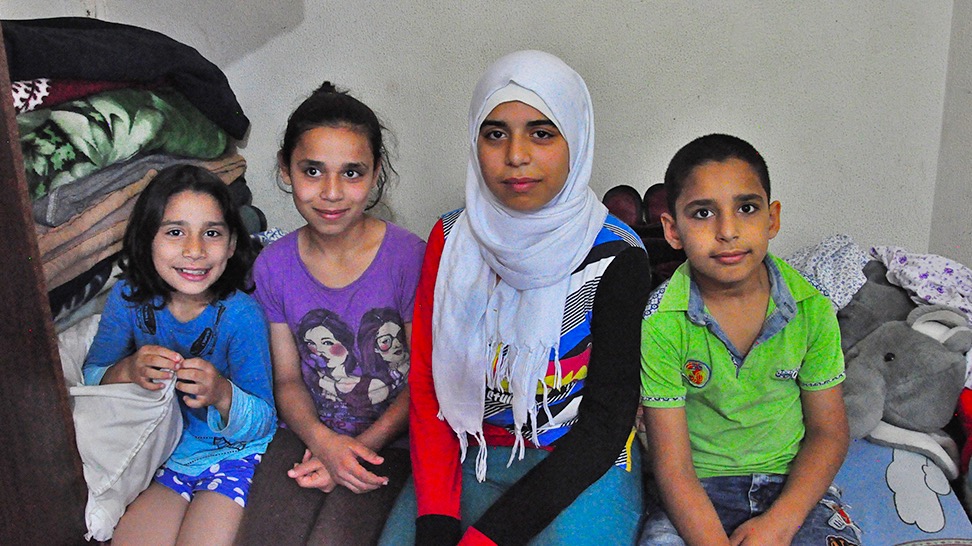 [Speaker Notes: Dyma Shakala a’i brawd a’i chwaer. Maent yn byw mewn ystafell sengl yn Lebanon.

Doedd Shakala ddim yn gwybod a fyddai’n byw i weld y nos y rhan fwyaf o ddiwrnodau yn Aleppo, Syria. Roedd bomiau, ymladd a herwgipio yn rhan o fywyd bob dydd. Ynghanol yr anrhefn, bu bron i Shakala gael ei herwgipio. Roedd rhaid i’w Mam gloi ei phlant yn y tŷ pan roedd rhaid iddi fynd allan i’r siop i brynu bwyd er mwyn atal pobl rhag mynd i mewn i’r tŷ a’u cymryd. Yn y diwedd, fe’u gorfodwyd i ffoi o Syria a cheisio dechrau bywyd newydd yn Lebanon.

“Ga i athro?” gofynnodd Shakala i’w mam drosodd a throsodd. Doedd ei mam ddim yn gwybod beth i’w wneud. Gwyddai mor bwysig oedd cael addysg i’w phlant ac y byddai ysgol yn rhoi sefydlogrwydd i’w bywydau. Ond roedd y syniad o adael ei phlant i fynd yn frawychus. Am ddwy flynedd, gofynnodd Shakala am gael mynd i’r ysgol a gwrthododd ei mam. Ond yna dywedodd cymydog wrthi am ganolfan addysg a gefnogir gan y BMS, ac a gaiff ei gynnal mewn eglwys gyfagos. Dyma’r cyfle roedd Shakala wedi breuddwydio amdano. Dechreuodd yn yr ysgol. Ac fe flodeuodd. Carai’r ysgol gymaint fel y gofynnodd am gael mynd i’r ysgol yn ystod y gwyliau, ac roedd modd i’r eglwys ddechrau gwersylloedd i’r plant fynd iddyn nhw. Nid dim ond am fathemateg a ieithoedd y dysgai’r athrawon, ond am ymrwymiad a gweithio’n galed.]
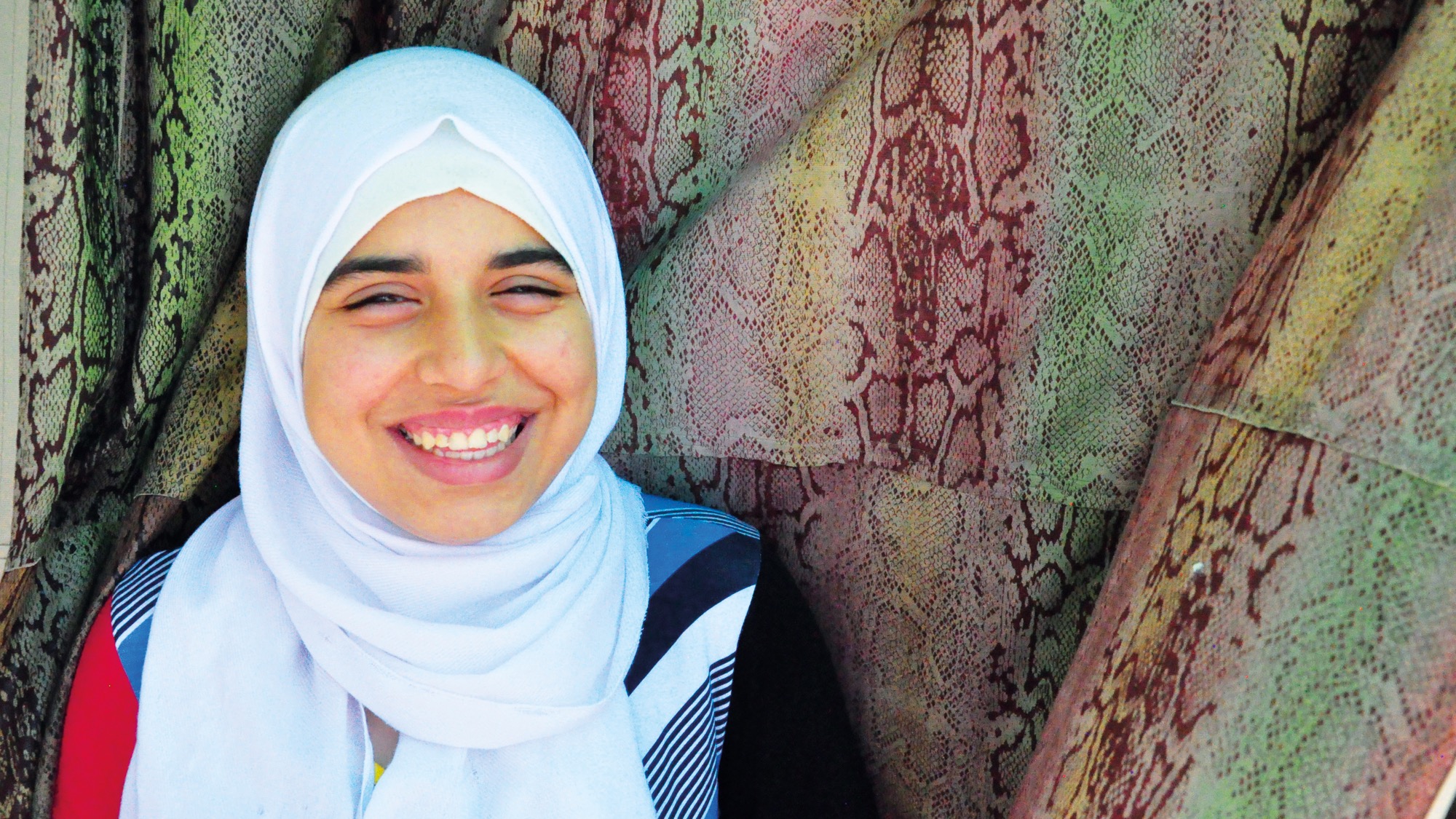 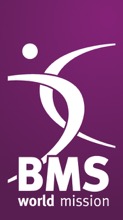 [Speaker Notes: Dechreuodd fywyd edrych yn well i Shakala. On roedd ei dyfodol yn ansicr o hyd. Os dychwelai i Syria, efallai byddai’n rhaid iddi adael byd addysg a phriodi ei chefnder. Mae’n 14 mlwydd oed. Dyw ei mam ddim eisiau i hynny ddigwydd: “Dwi eisiau iddi astudio a dilyn ei breuddwydion,” meddai.

Mae Shakala yn benderfynol o wireddu ei breuddwydion. Dymuna astudio a theithio dramor a bod yn dditectif. Mae’r ysgol yn golygu gymaint iddi fe ysgrifennodd lythyr i ddweud pa mor ddiolchgar yw hi i’w hathrawon. Maent wedi ei dysgu i gredu ynddi hi ei hun. 

Gallai Shakala a phlant eraill sy’n debyg iddi gael eu anghofio, ond gallwn ni fel Cristnogion ddewis eu helpu, a rhoi cyfleon iddyn nhw y mae’r byd wedi eu cymryd oddi wrthynt. Gall eich cefnogaeth chi ganiatau iddi gael breuddwydion a’i helpu i’w gwireddu. Ond mae plant eraill sydd angen help hefyd.]
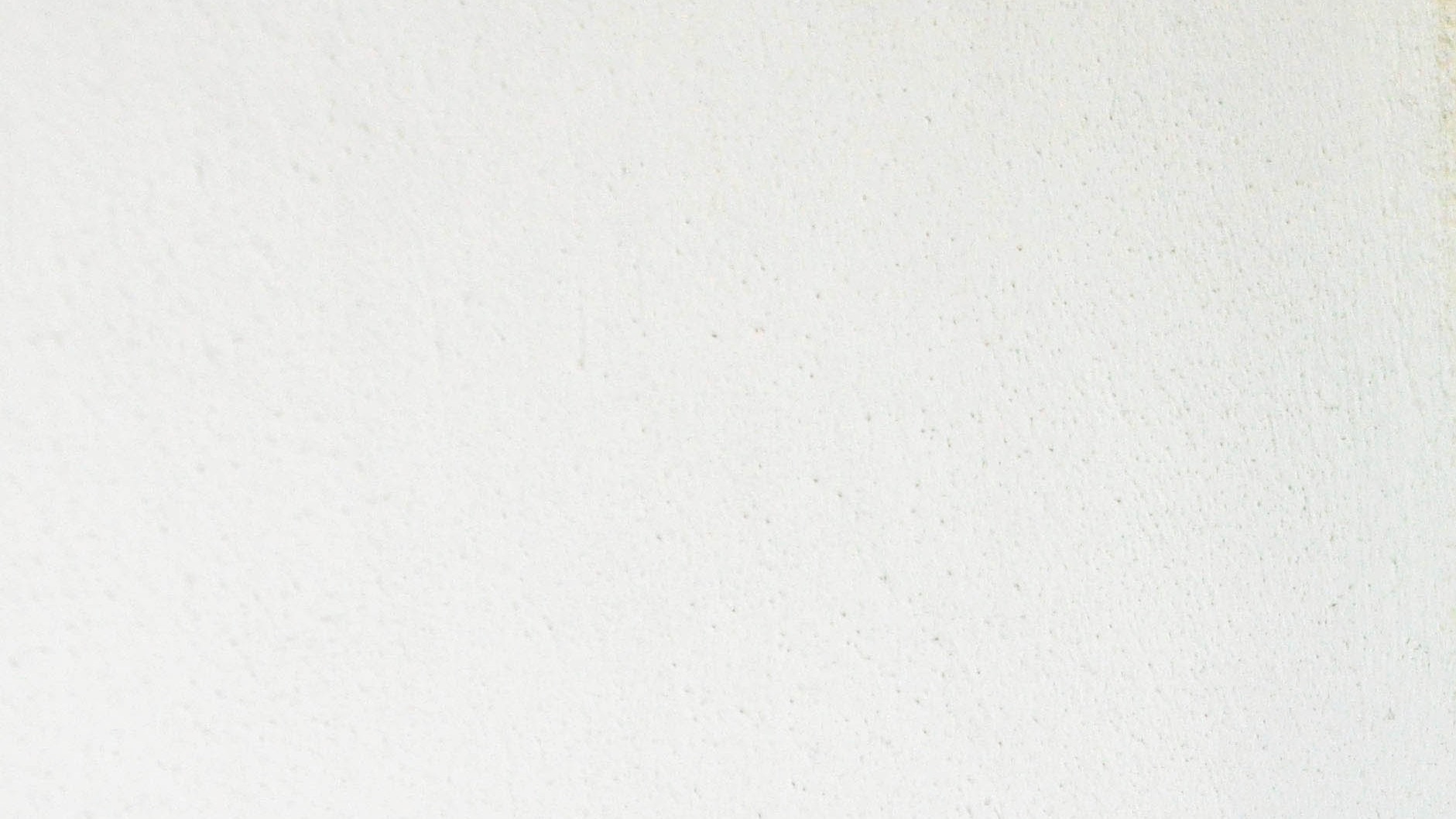 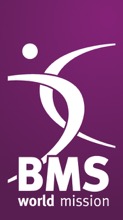 Sut gallaf gefnogi’r apêl?
Gweddïwch dros y plant a’u teuluoedd. Bydded iddynt fyw mewn heddwch ac mewn amgylchiadau diogel. 

Rhowch ar-lein: www.bmscymru.org, ffoniwch 01235 517641 neu rhowch drwy eich eglwys

Diolch am gefnogi’r plant ac am roi gobaith iddynt i’r dyfodol.
[Speaker Notes: Mae’r plant yma a’u teuluoedd yn fwy na ffoaduriaid. Yn fwy na Syriaid a phobl sy’n cael budd o’ch caredigrwydd. Maen nhw’n blant. Plant cyffredin, ie, go ddi-bwys yng ngolwg pwerau’r byd. Ond maent wedi eu caru gan Dduw. Mae popeth a wnawn iddyn nhw – gwnawn i Iesu Grist ei hun.

Os gwelwch yn dda, cefnogwch yr apêl a byddwch yn arloeswyr heddiw fel yr oedd Timothy Richard dros ganrif yn ôl yn ei genhadaeth ei hun yn Tsieina.

Gweddïwch dros y plant a’u teuluoedd – y byddan nhw’n cael byw mewn heddwch ac mewn diogelwch. Gweddïwch y bydd yr holl blant o Syria yn Lebanon yn derbyn addysg, a dros yr athrawon yn y ganolfan addysg yn Lebanon. Gweddïwch y bydd y ganolfan addysg yn ehangu ac y caiff mwy o athrawon eu hyfforddi fel eu bod yn gallu derbyn yr holl blant sy’n dod yno a rhoi iddynt yr addysg maent yn ei haeddu ac sy’n hawl iddynt.

Gallwch roi i’r apêl ar-lein, neu ffonio neu drwy’r eglwys (esboniwch i’r gynulleidfa sut y gallant wneud hyn).

Diolch am gefnogi’r plant a rhoi gobaith iddyn am y dyfodol.]
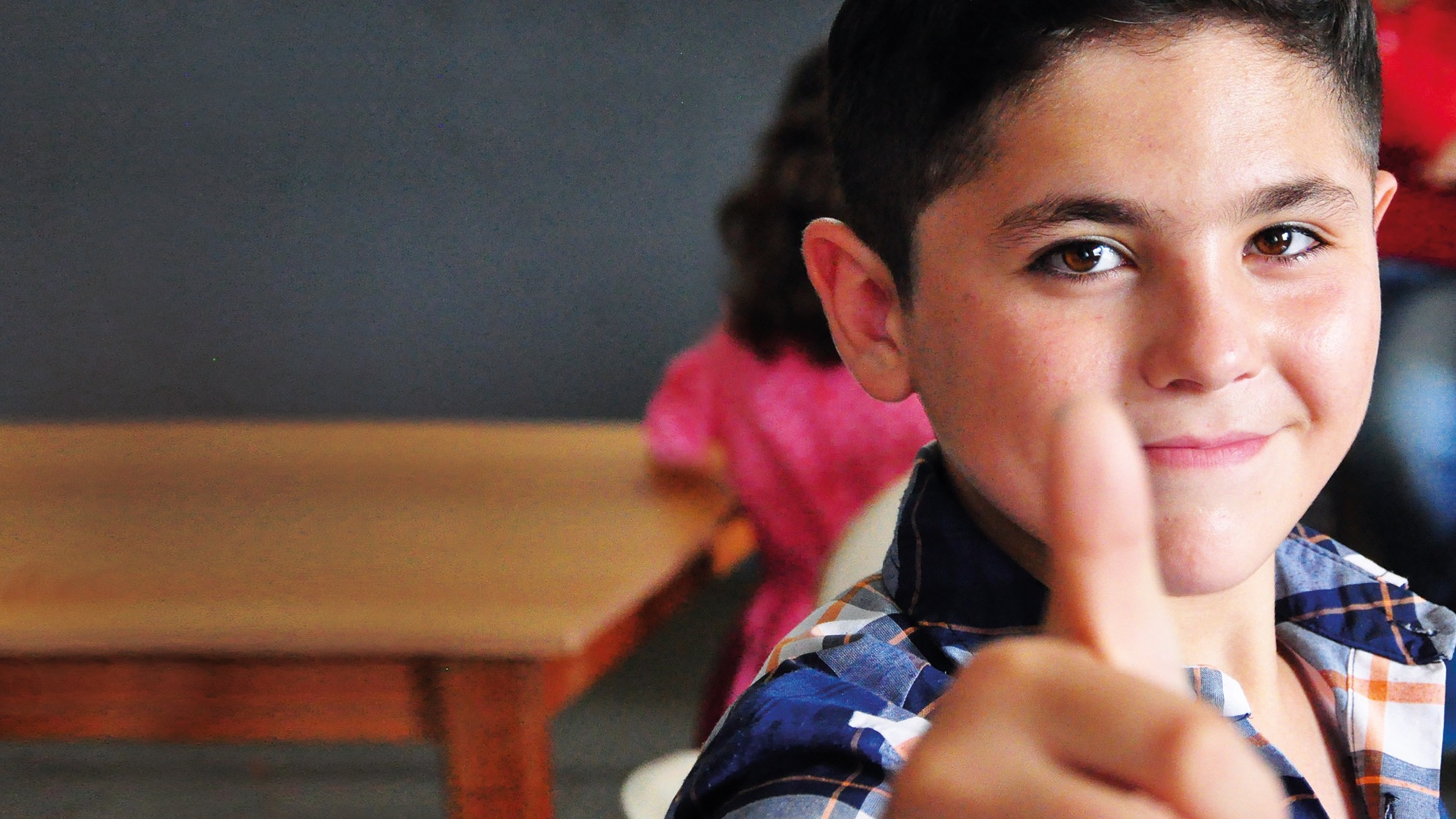 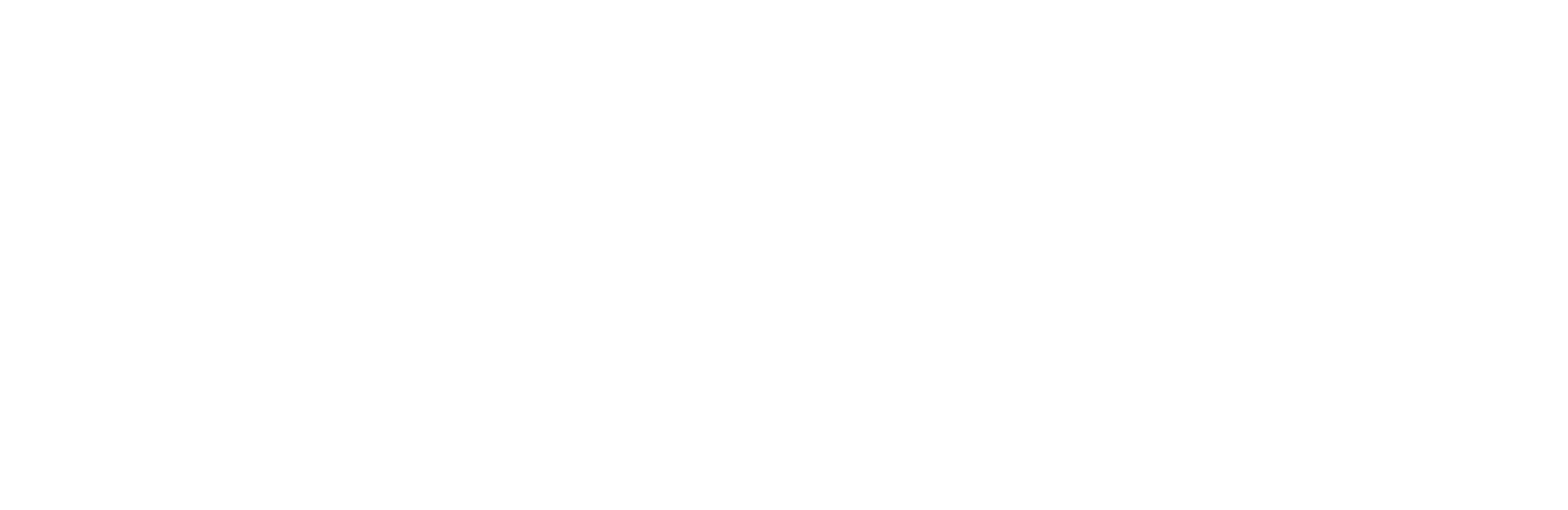 2019 - 2021
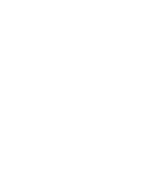 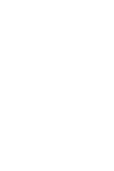